Calculation and use of genetic evaluations for feed saved
Paul VanRaden,1 Mike VandeHaar,2 Rob Tempelman,2 Sajjad Toghiani,1 and Kristen Gaddis3
1USDA, Agricultural Research Service, Animal Genomics and Improvement Laboratory, Beltsville, MD, USA
2Michigan State University, East Lansing, MI, USA
3Council on Dairy Cattle Breeding, Bowie, MD, USA
paul.vanraden@usda.gov
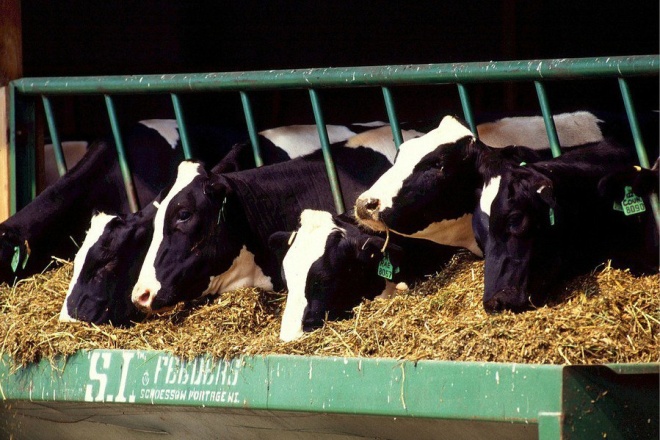 Topics
Revision of cow maintenance cost
Economics for Feed Saved (FSAV)
Reliability for residual feed intake (RFI) and FSAV
Formulas to combine RFI and BWC into FSAV
Feed costs for each pound of milk, fat, or protein
Future national impact of FSAV
Body weight (BW) and body weight composite (BWC)
Since 2000, Net Merit (NM$) has deducted for higher feed costs of larger cows by including a penalty on BWC.
Since 2017, the previous composite formula from U Minnesota was replaced by new BWC formulas based on HAUSA research and AJCA research to better predict actual cow BW.
Dairy form included to predict weight instead of frame size.
More data from university research herds and genomic regressions now indicate 35 instead of 40 pounds increase in BW for each unit of HO BWC.
Body weight and maintenance feed (dry matter intake)
National Research Council publishes nutrients required
Estimate is increasing
Estimates from CDCB data are much higher 
Phenotypic, cow genomic, and sire regressions give similar, high estimates
NM$ should put 2.3 X more emphasis on small body size
Other incomes and costs for BWC already in NM$
+$0.75	Income from cull cows / pound BW
+$0.17	Income from larger calves / pound cow BW
-$0.75	Heifer growth cost up to 1200 pounds
-$0.50	Cow growth cost from 1200 to 1500 pounds
-$0.10	Extra housing costs for cows

Incomes and expenses all converted to feed pounds / lactation
Maintenance + other items = 138 pounds DMI / unit BWC
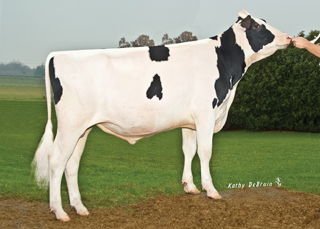 FSAV formulas and reliability averages
Combining BWC and RFI into FSAV
 PTAFSAV 		–138 * PTABWC – 1 * PTARFI pounds / lactation
RELFSAV 		0.35 * RELBWC + 0.65 * RELRFI
Reversing these formulas can give PTARFI and RELRFI if interested
 REL averages for calf predictions
BWC and RFI	77% and 15%
Feed Saved	37% 
 Low REL will reduce REL of NM$ but increase genetic progress
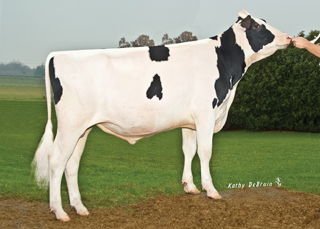 Including Feed Saved PTA and REL in NM$
Lifetime value of FSAV = $0.12/lb DMI * 2.6 lactations = $0.31
Reliability of NM$ with FSAV (or RFI) included
NM$ with FSAV	RELNM$  0.89 + RELRFI  0.11
NM$ current	76%
NM$ with FSAV	69%
Correlation of NM$ with and without FSAV included = 0.984
Extra progress from FSAV is worth ~$8 million/ year nationally
Milk component prices and feed costs (proposed $)
Few researchers estimated costs for milk components.
New data indicates that milk fluid and protein may require less feed and fat more feed than previously assumed.
Feed cost for fat still poorly estimated because body fat loss during feeding trials not accounted for, only body weight change (next slide).
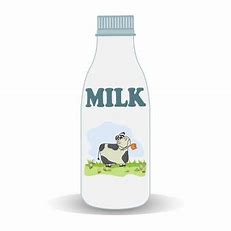 Feed consumed to produce milk, fat, or protein
Relative emphasis in NM$ and progress (proposed)
Many other proposed changes will affect the 2021 emphasis and progress.
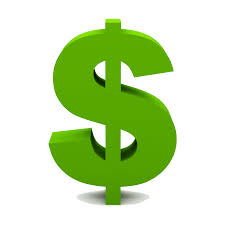 Proposed NM$ revisions for April 2021
Revise maintenance cost for BWC for all breeds 
Include RFI and BWC feed reductions in FSAV for Holsteins
Adjust feed costs for milk components
Include heifer livability (HLIV) and early first calving (EFC)
Revise opportunity and maturity costs in productive life (PL)
Adjust price forecasts and other economic assumptions
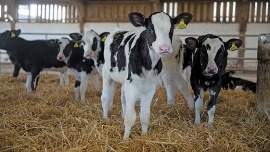 Conclusions
Selection for Feed Saved should improve US profit by $8 million / year
$4.3 million extra progress from DMI data via residual feed intake
$4.0 million from more penalty on BWC via more maintenance cost
RFI could get ~14% of relative emphasis in net merit, but low REL of ~15% for RFI and ~37% for FSAV of young animals will limit progress
REL of NM$ is lower when feed intake or other traits with low REL (such as fertility) are included in selection goal, but progress is faster
Acknowledgments
US taxpayers for funding our USDA-ARS project 8042-31000-002-00-D, “Improving Dairy Animals by Increasing Accuracy of Genomic Prediction, Evaluating New Traits, and Redefining Selection Goals” 
CDCB and its industry suppliers for data
Agriculture and Food Research Initiative Competitive Grant #2011-68004-30340 from USDA National Institute of Food and Agriculture (feed intake funding)
Foundation for Food and Agriculture Research (FFAR) (additional feed intake funding)
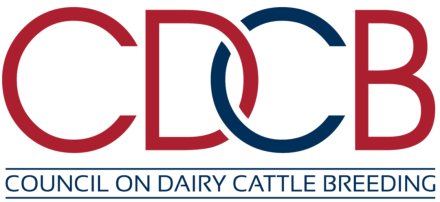